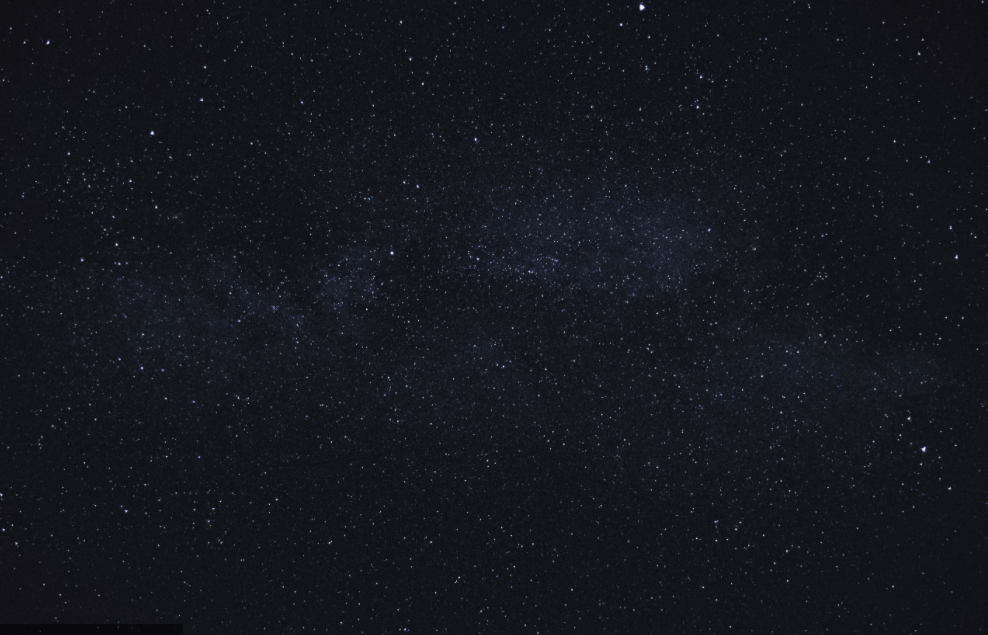 A not so long time ago on earth not so far
far away….
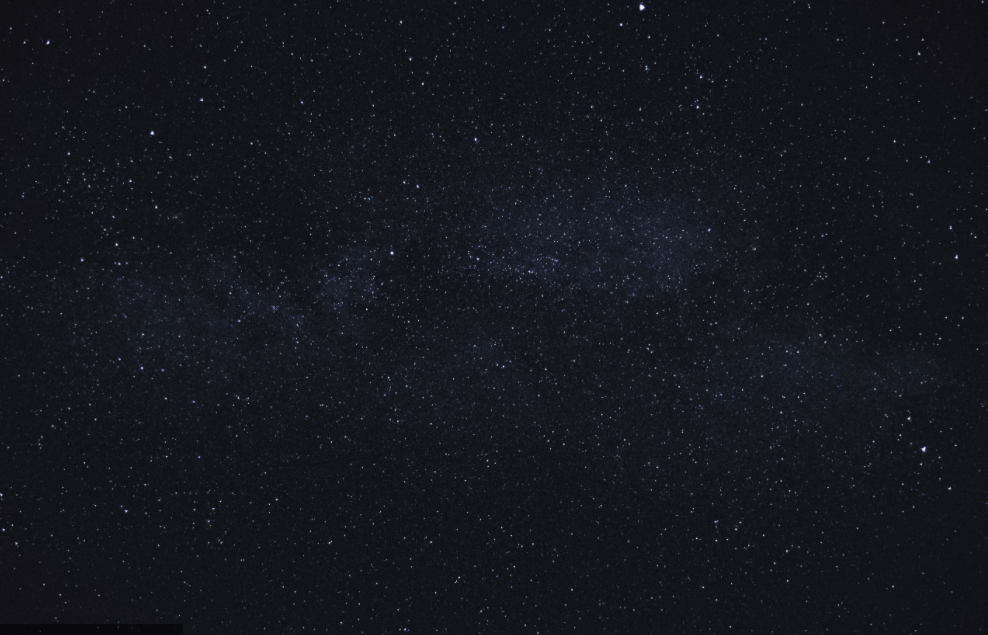 Earlier on…
( summary – if you have missed the opening crawl )
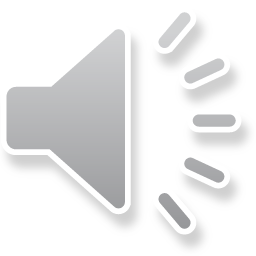 CAPSTonE
pRojeCT2
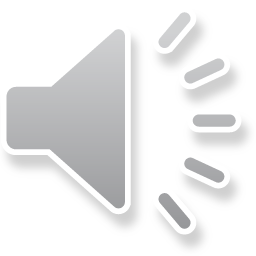 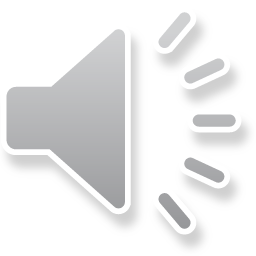 It is a period of great milestones. I had interviewed with Aditya
for the role of Data Analyst back in August where he hired me because
I said I could use SSMS to load, clean, retrieve data with analyses, and
create interactive Excel dashboards for business presentations.
I  joined Aditya’s company in September where he had tasked me with
my first project of building an interactive dashboard for the Superstore
business in the U.S. That being done and dusted, he is convinced of my
excel  dashboard building skill but remains doubtful of my SQL.
This time, Aditya is looking to venture into movie making and would like
to get brief insights like “what is the trend of genres over time”,
“what movies have the highest return on investment, and
BLAH BLAH BLAH” AS HE USUALLY GOES.
Now, he has assigned this project to me, with a side objective of
measuring my aptitude in SQL ….
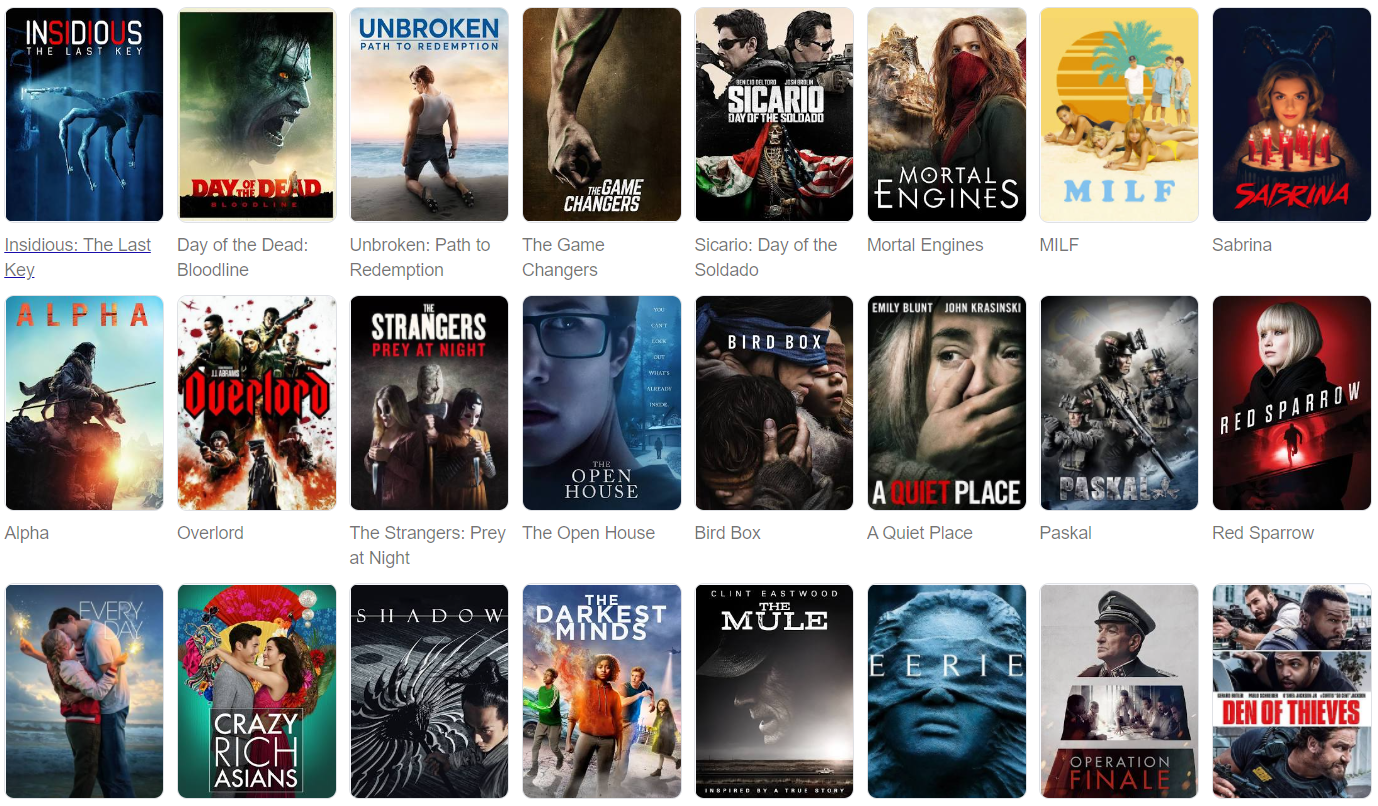 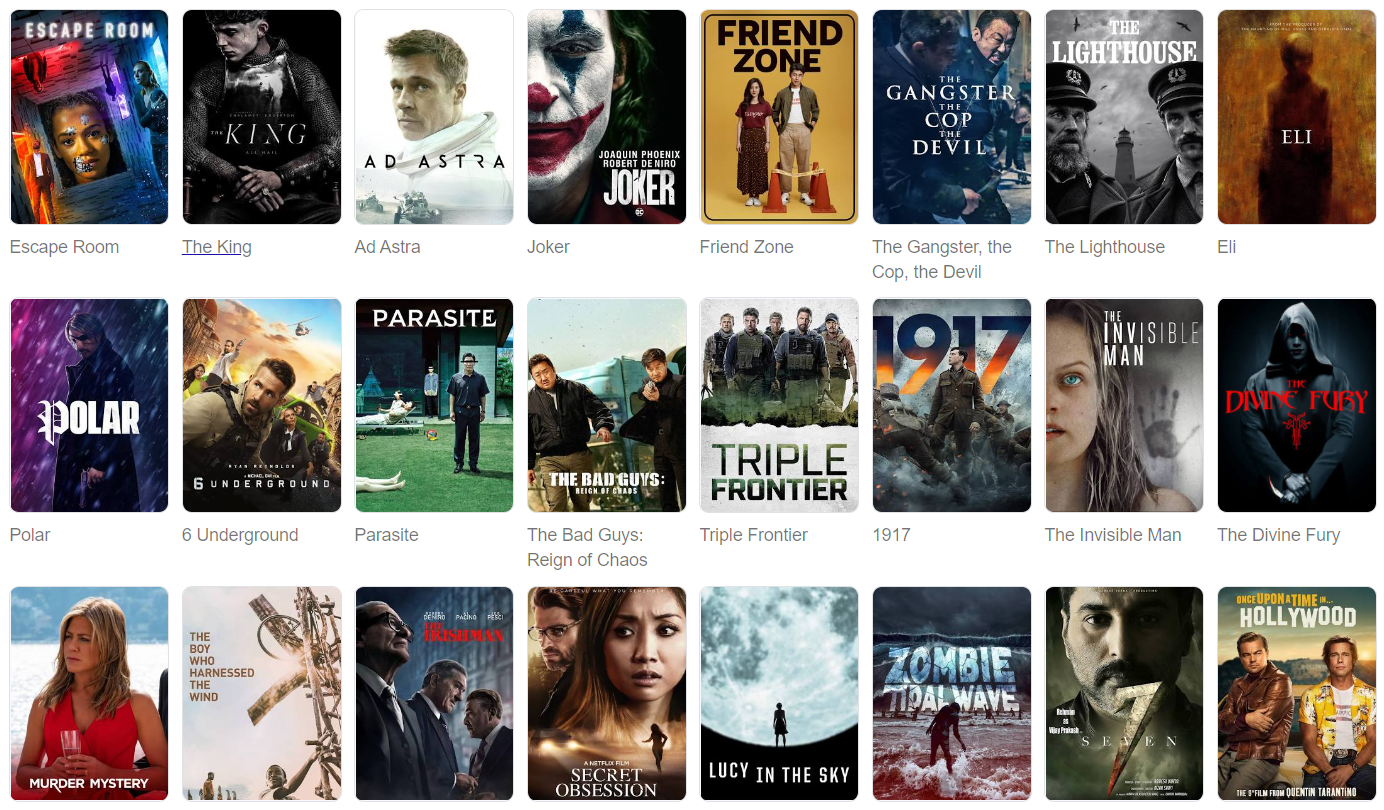 THE MOVIE INDUSTRY
An Overview
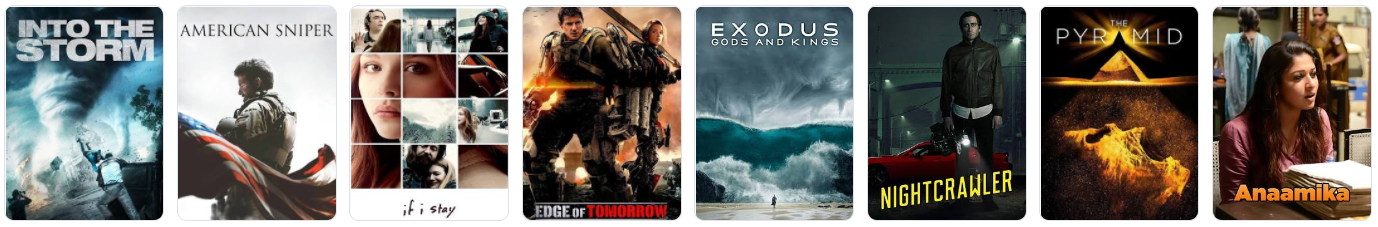 AGENDA
The Movie Industry | An Overview
Introduction
ER Diagram
SQL
Dashboard Takeaways
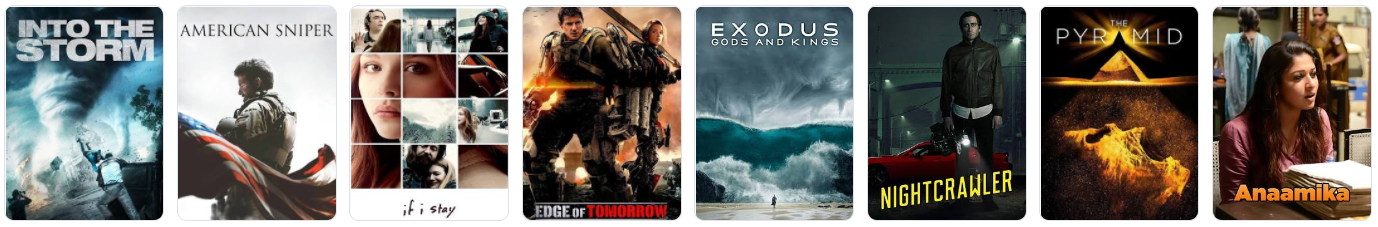 INTRODUCTION
The Movie Industry | An Overview
SOURCE
https://www.kaggle.com/rounakbanik/the-movies-dataset


FILES
movies_metadata.csv (45,000+ rows)
	Contains info on movies with attributes of release dates, franchise family, genres, budget, revenue, homepages, production company, etc.
credits.csv  (45,000+ rows)
	Consists of Cast and Crew Information per movie, in the form of a stringified JSON Object
ratings.csv (More than 1,048,576 rows)
	Contains the TMDB and IMDB IDs of all the movies featured in the Full MovieLens dataset
links.csv (45,000+ rows )
	List of mappings of corresponding TMDB, IMDB, and Movie IDs
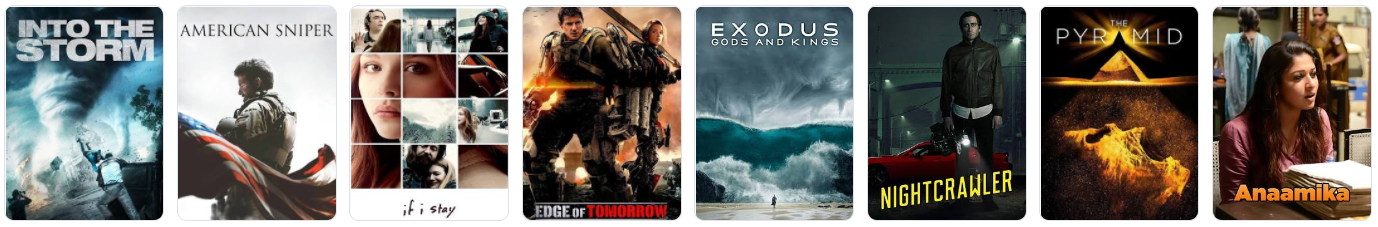 INTRODUCTION
The Movie Industry | An Overview
PREVIEW OF QUESTIONS ANSWERED
How many movies are released per year / month
How does the trend of released movies look like from an angle of Year-on-Year, or Month-on-Month
What are the most often produced genres
What is the trend of genres over the years
What are the top produced franchise movies
What movies have the highest return on investment
What movies raked in the most revenue
What movies are the most expensive to produce
And others….
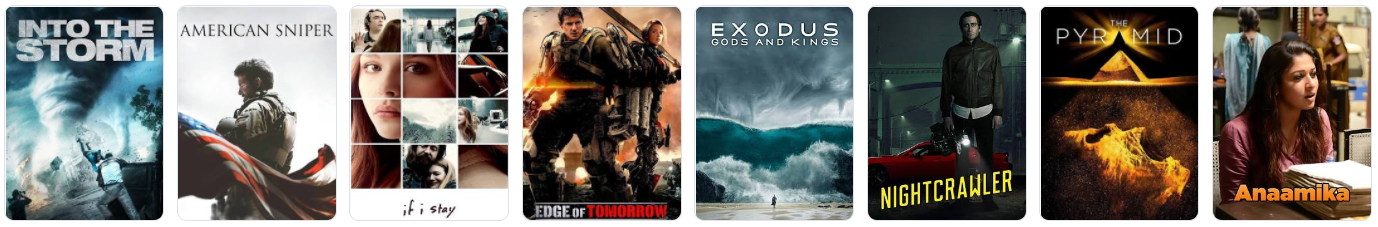 ER DIAGRAM
The Movie Industry | An Overview
movie id
video
homepage
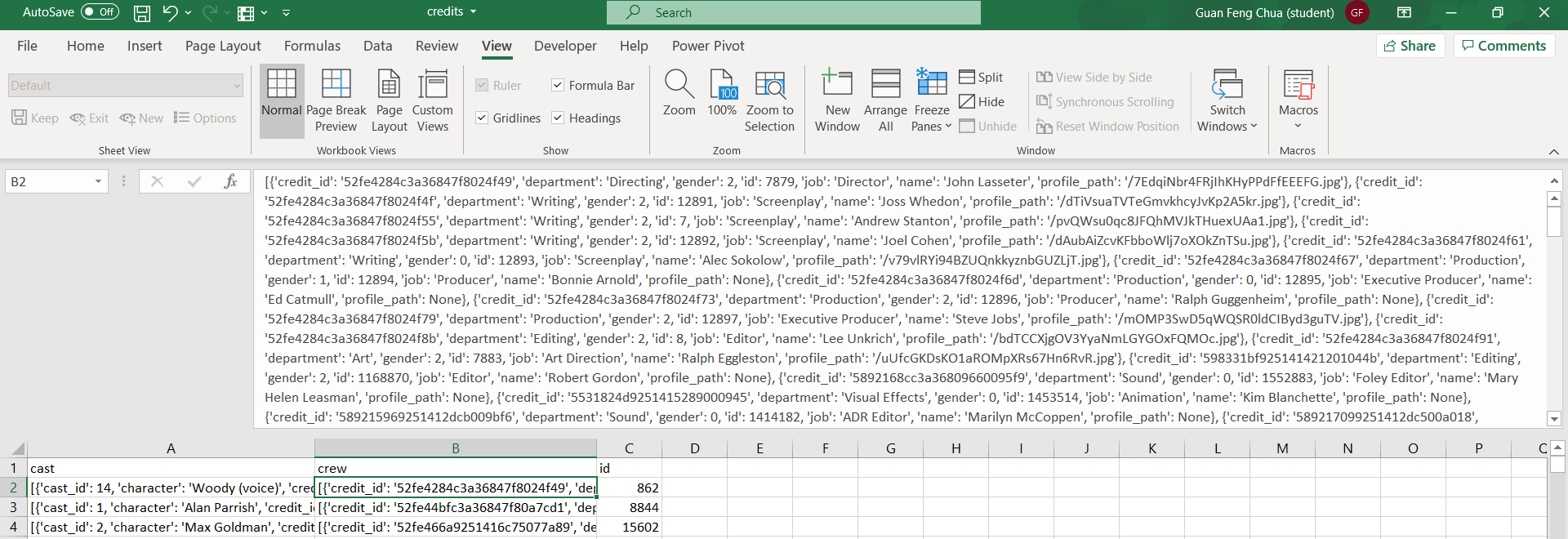 rating
user id
poster path
popularity
original title
timestamp
vote count
M
RATINGS
LINKS
vote
production country
1
production
company
tmdb id
movie id
imdb id
MOVIE
genre
id
1
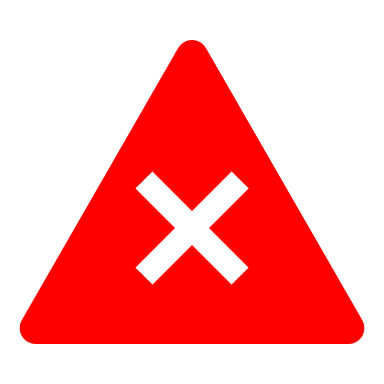 credited
to
revenue
1
CREDITS
cast
budget
crew
runtime
adult
released date
status
original
language
belongs to
collection
id
title
imdb id
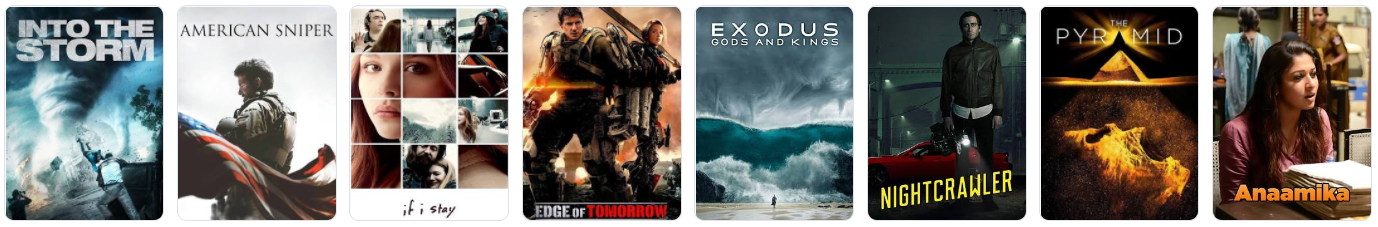 ER DIAGRAM
The Movie Industry | An Overview
movie id
video
homepage
rating
user id
poster path
popularity
original title
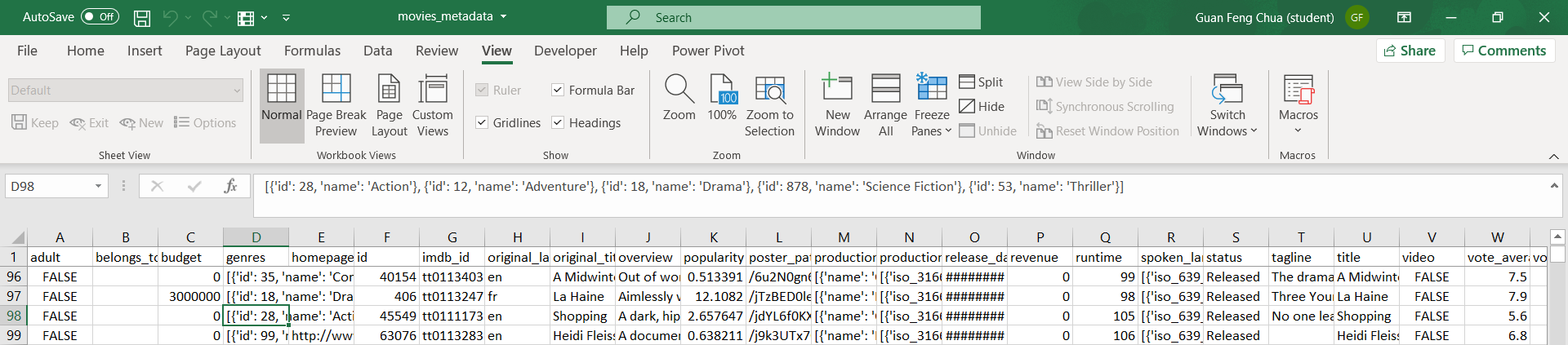 timestamp
vote count
M
RATINGS
LINKS
id
vote
production country
id
1
production
company
tmdb id
movie id
director name
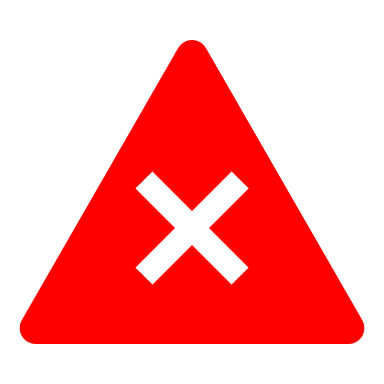 imdb id
MOVIE
cast cluster
genre
1
cast 1
credited
to
revenue
1
CREDITS
cast 2
budget
cast 3
runtime
adult
cast 4
released date
status
cast 5
original
language
belongs to
collection
id
title
imdb id
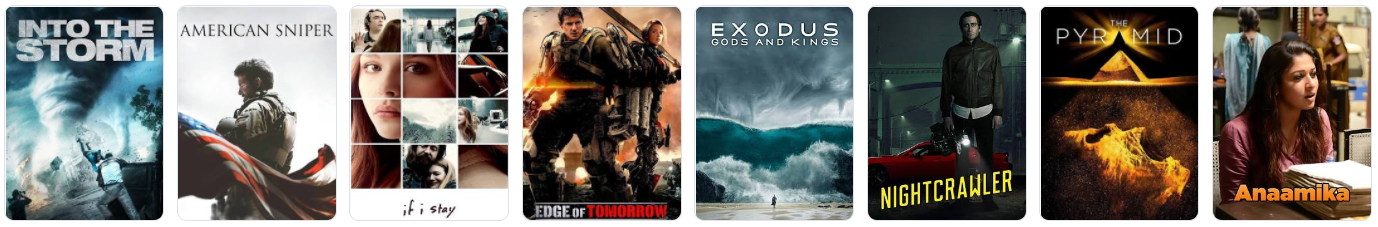 ER DIAGRAM
The Movie Industry | An Overview
id
movie id
video
homepage
genre cluster
rating
user id
poster path
popularity
original title
action
timestamp
adventure
vote count
animation
M
RATINGS
LINKS
id
comedy
vote
crime
production country
id
documentary
1
drama
production
company
tmdb id
movie id
director name
family
fantasy
imdb id
falls under
MOVIE
cast cluster
M
GENRE
M
foreign
1
cast 1
history
credited
to
revenue
1
CREDITS
horror
cast 2
budget
music
cast 3
mystery
runtime
adult
romance
cast 4
Science fiction
released date
status
thriller
cast 5
original
language
belongs to
collection
tv movie
id
war
title
imdb id
western
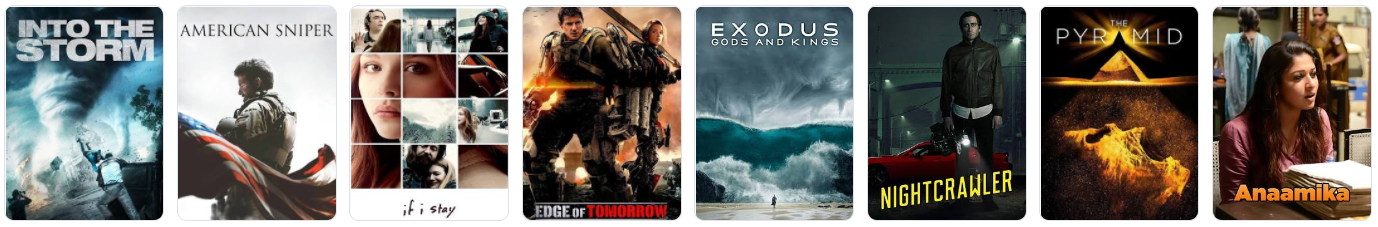 ER DIAGRAM
The Movie Industry | An Overview
id
movie id
video
homepage
genre cluster
rating
user id
poster path
popularity
original title
action
timestamp
adventure
vote count
animation
M
RATINGS
LINKS
id
comedy
vote
crime
production country
id
documentary
1
drama
production
company
tmdb id
movie id
director name
family
fantasy
imdb id
falls under
MOVIE
cast cluster
M
M
GENRE
foreign
1
cast 1
history
credited
to
revenue
1
CREDITS
horror
cast 2
budget
music
cast 3
mystery
runtime
adult
romance
cast 4
Science fiction
released date
status
thriller
cast 5
original
language
belongs to
collection
tv movie
id
war
title
imdb id
western
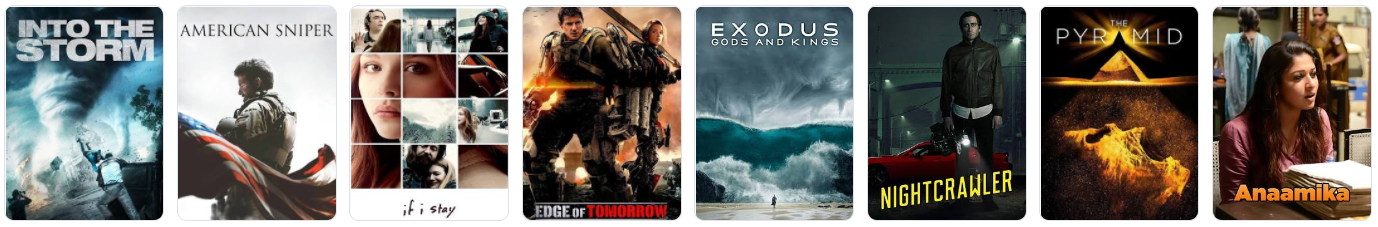 SQL
The Movie Industry | An Overview
PROCESS – Creating Database, Loading Data,  Data Preparation
Create a new database named ‘MOVIES’
Upload the files
Check tables for duplicate rows & delete
	[movies_metadata]
	[genres]
	[credits]
	
	By creating a new column [row_id]
	Performing aggregate functions to view duplicates
	Delete rows (with conditions, in a subquery)
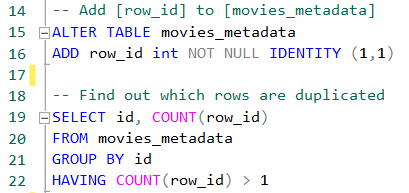 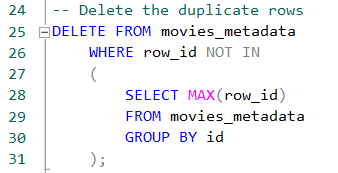 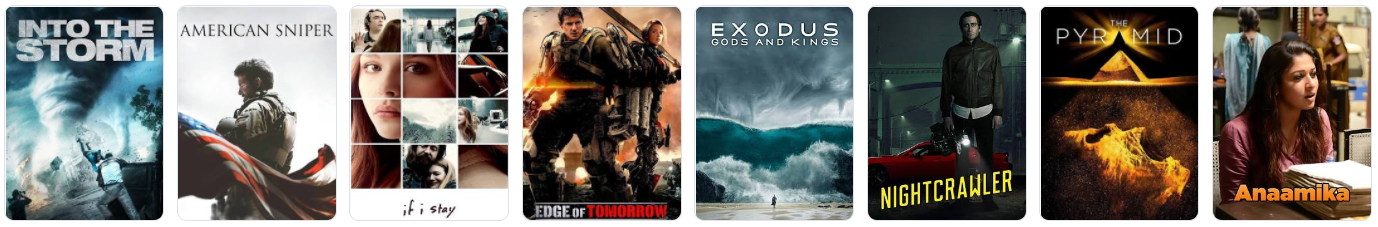 SQL
The Movie Industry | An Overview
PROCESS – Data Analysis
Top-down approach
	
	








Quick insight :
99 years of data starting from Year 1915
Data is relatively minimal in the early years, gradually increasing closer to present day
Year 2017 data raises questions – Incomplete?
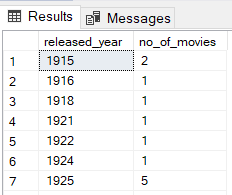 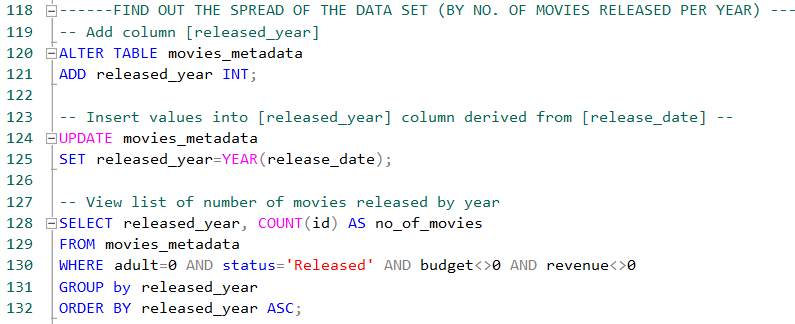 .
.
.
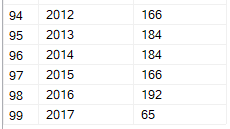 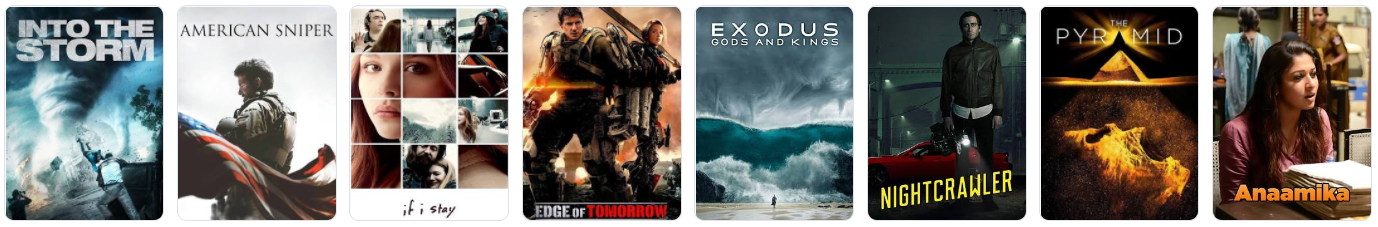 SQL
The Movie Industry | An Overview
PROCESS – Data Analysis
View YoY comparison of no. of movies released by month for the last 5 years
	









QUICK INSIGHT :
SQL PIVOT revealed some increases and decreases but not consistent over the months
A chart would be beneficial to get a sense of the overall picture
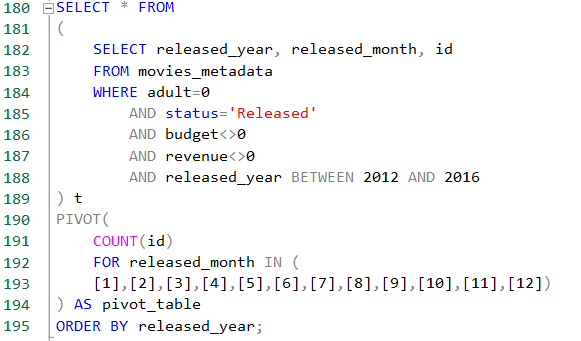 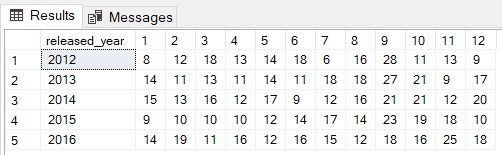 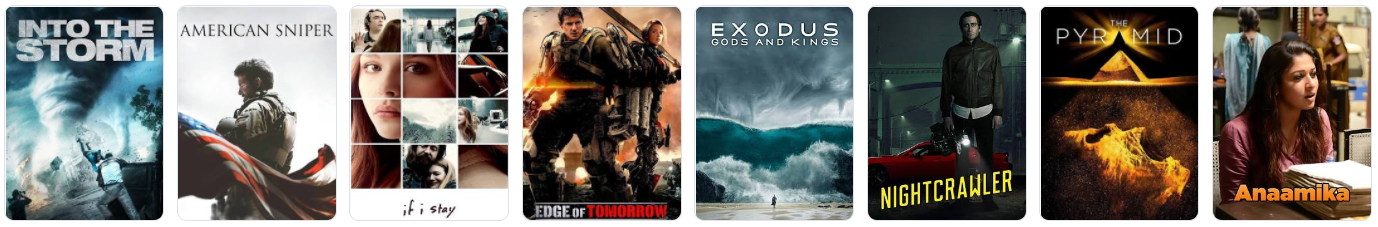 SQL
The Movie Industry | An Overview
PROCESS – Data Analysis
View TOP 30 movies released in the last 20 years, with highest ROI
	











View movies which bring in the most revenue
View movies which cost the most
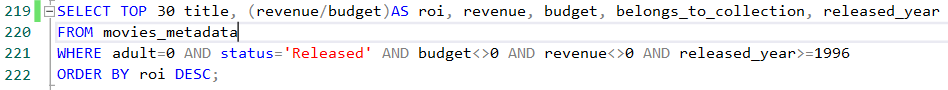 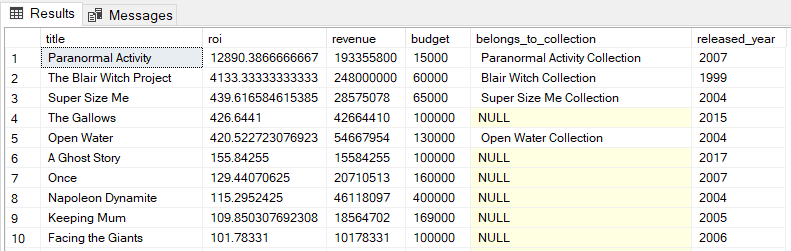 QUICK INSIGHT :
Paranormal Activity and The Blair Witch Project has really fantastic ROIs !
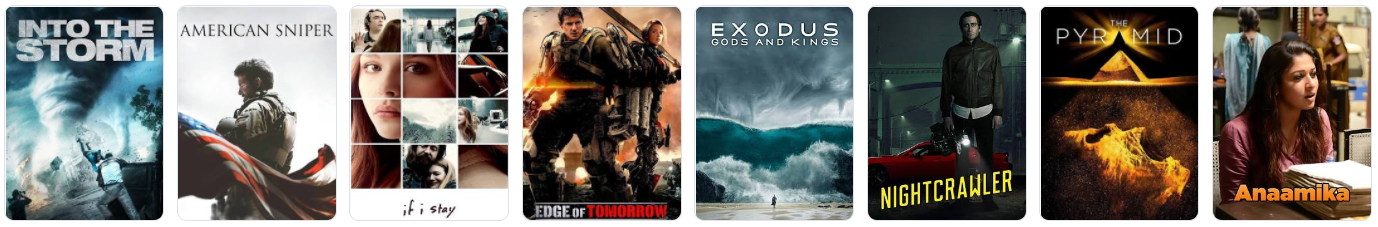 SQL
The Movie Industry | An Overview
PROCESS – Data Analysis
View no. of movies released by genre
	***** Note: A movie can hold >1 genre *****
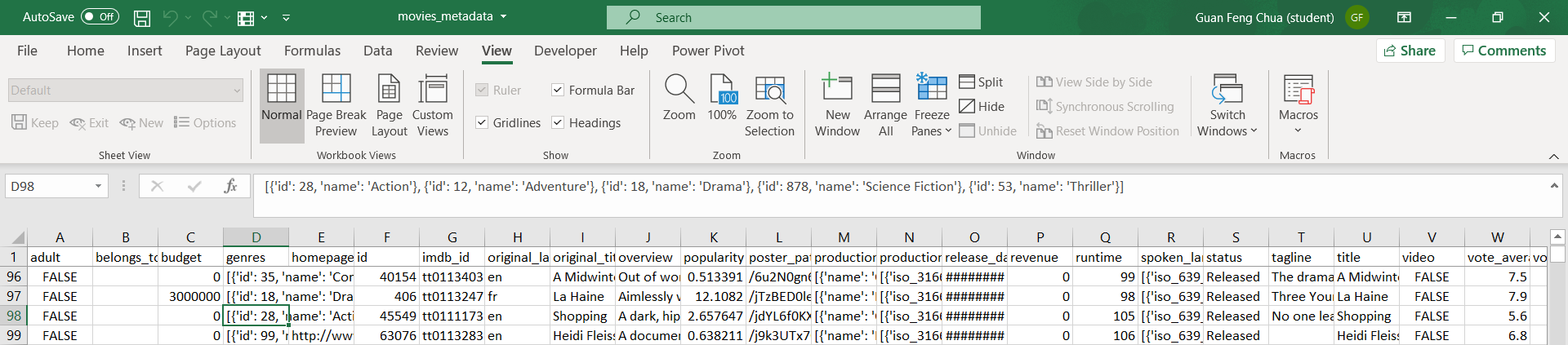 QUICK INSIGHT :
Genres of Thriller, Drama, Comedy, Action are the most released
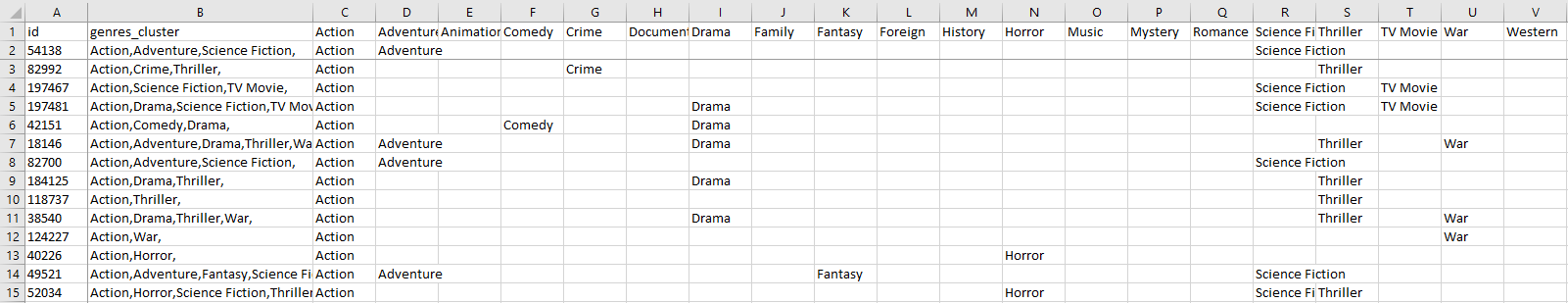 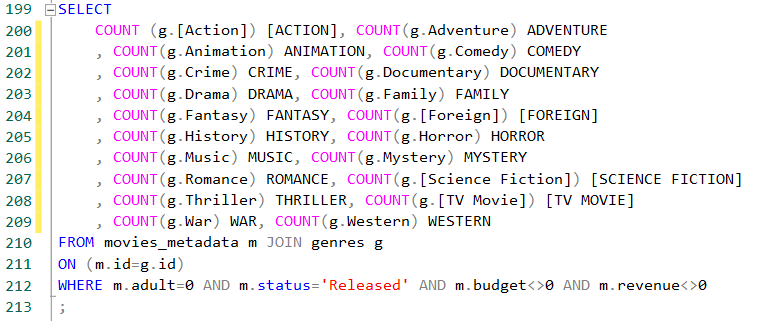 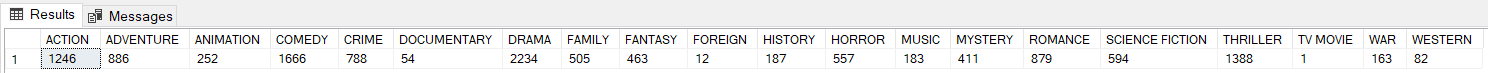 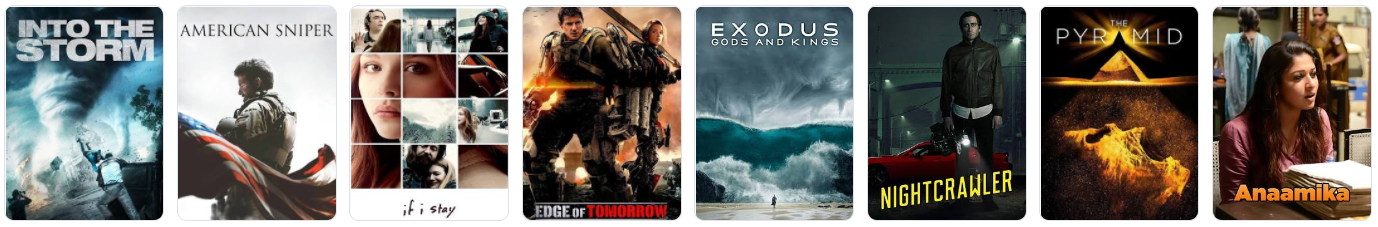 SQL
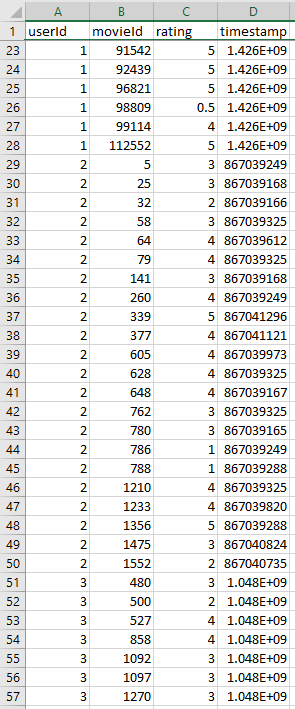 The Movie Industry | An Overview
PROCESS – Data Analysis
View details of movies with the highest no. of raters and the corresponding avg rating
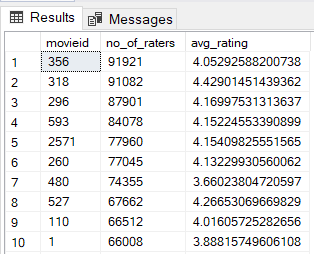 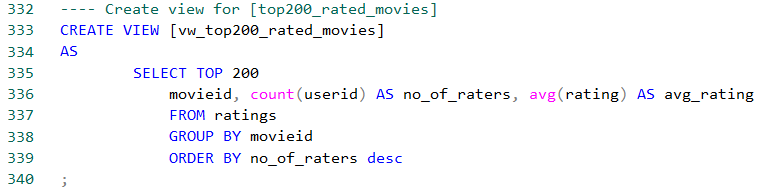 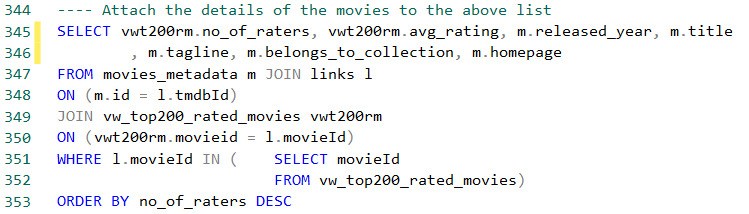 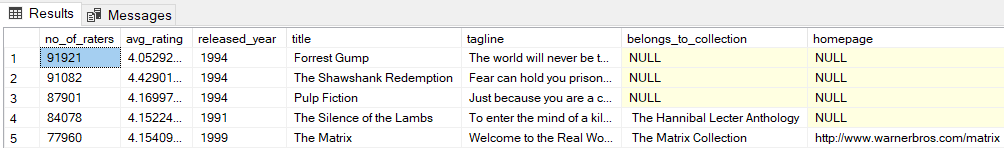 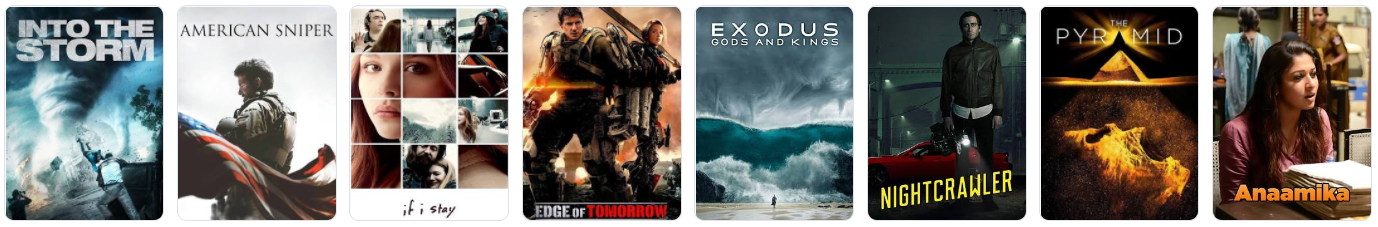 SQL
The Movie Industry | An Overview
PROCESS – Data Manipulation
Manipulate data to create a DATA DUMP for the Excel Interactive Dashboard
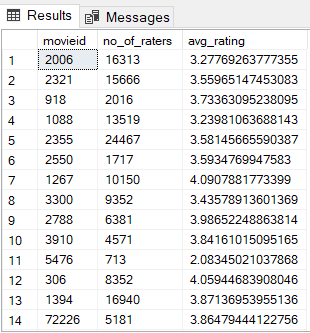 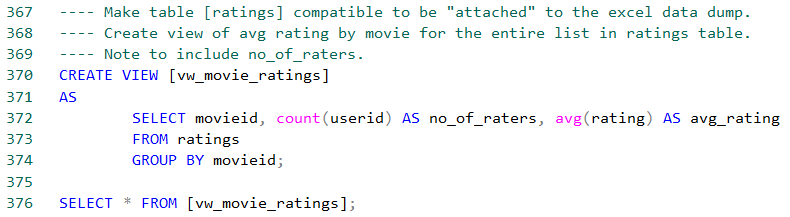 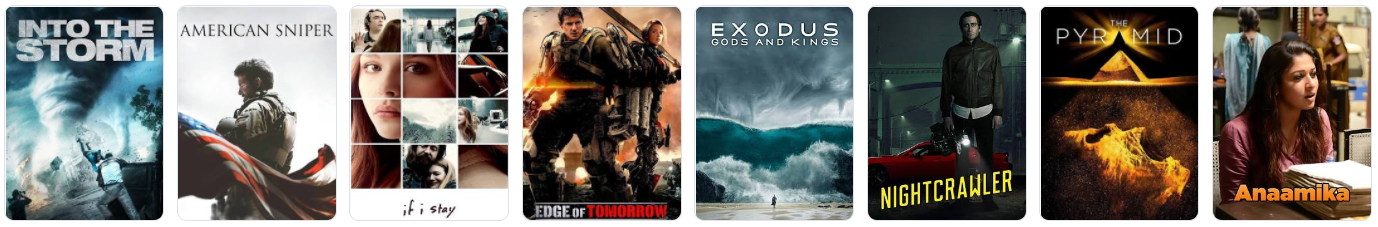 SQL
The Movie Industry | An Overview
PROCESS – Data Manipulation
Manipulate data to create a DATA DUMP for the Excel Interactive Dashboard
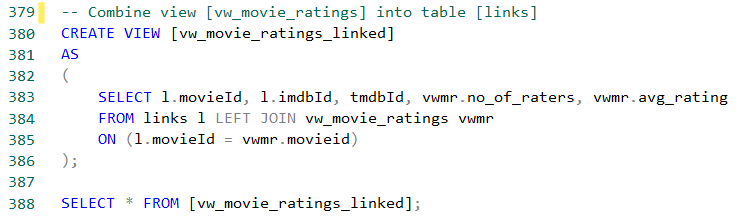 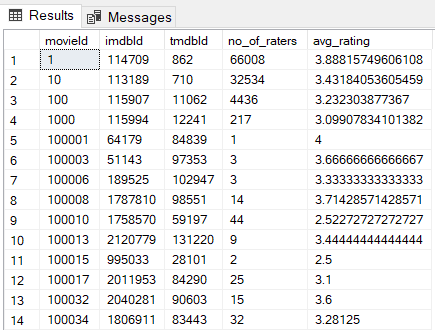 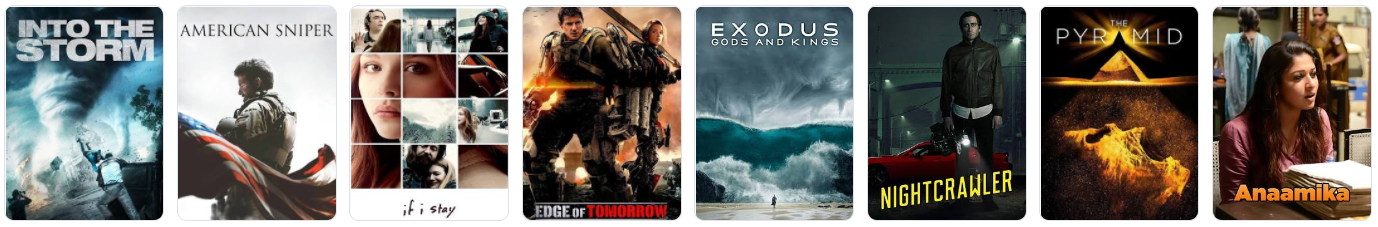 SQL
The Movie Industry | An Overview
PROCESS – Data Manipulation
Manipulate data to create a DATA DUMP for the Excel Interactive Dashboard
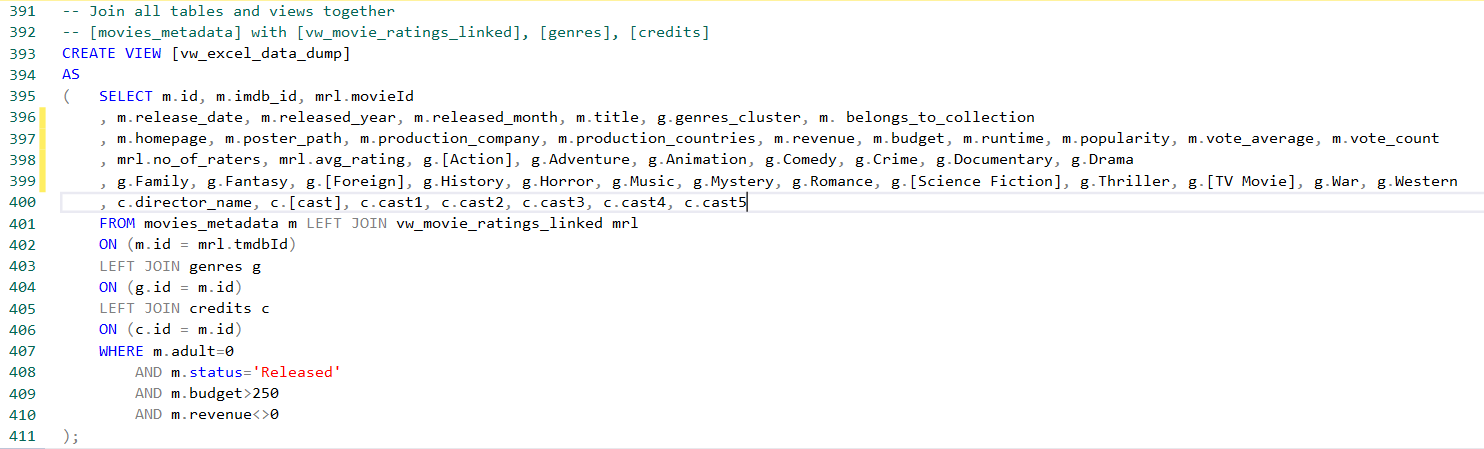 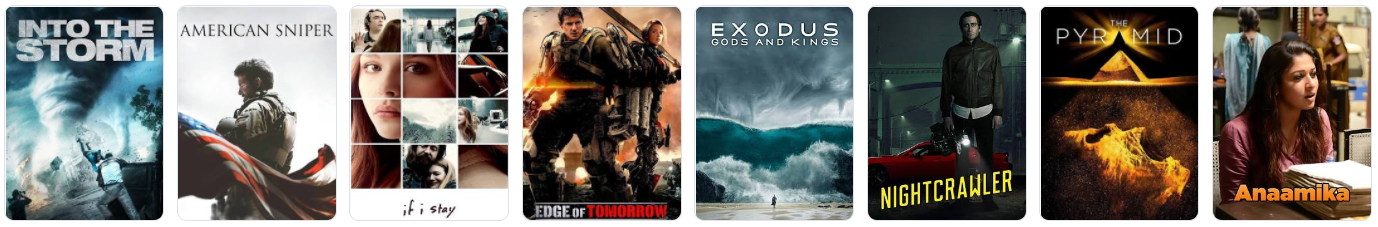 SQL
The Movie Industry | An Overview
PROCESS – Import data into Excel
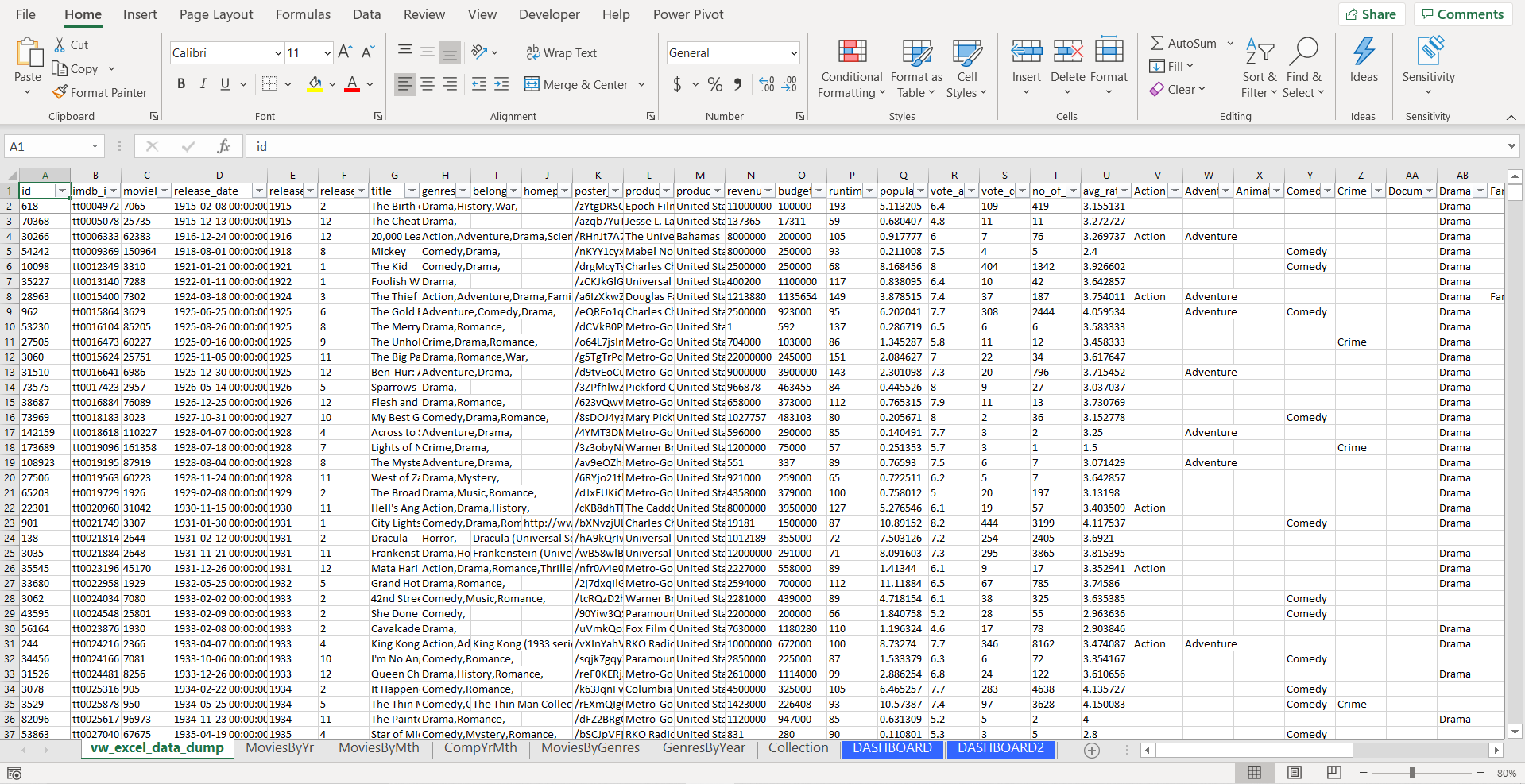 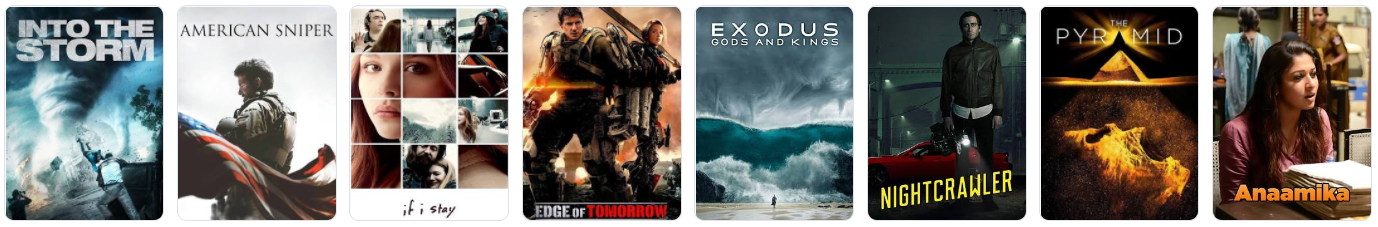 DASHBOARD TAKEAWAYS
The Movie Industry | An Overview
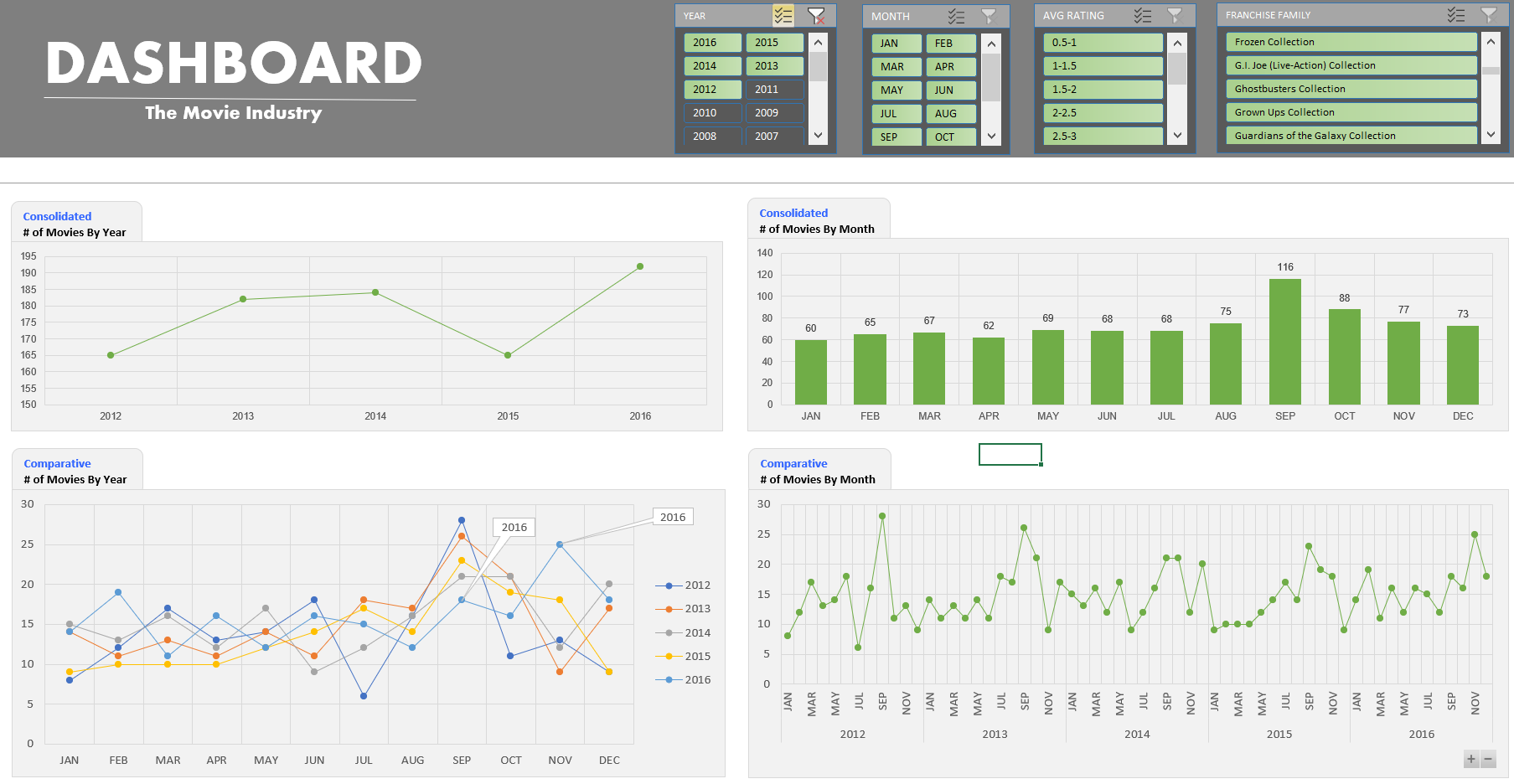 Takeaways:
Over the last 5 years:

No. of movies released are fairly stable, above the 165 mark, with its peak at 192 movies in 2016

By month wise, Sep has the most releases, followed by Oct

While the general highs are in Sep, 2016 seems to be an outlier whereby Nov saw the most releases … testing the market perhaps?
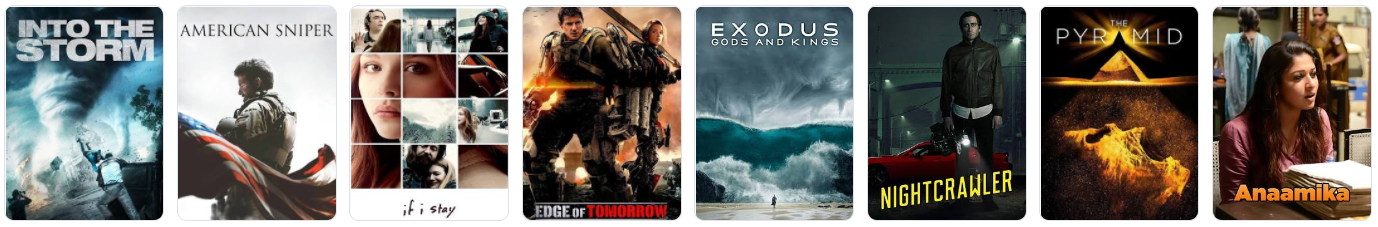 DASHBOARD TAKEAWAYS
The Movie Industry | An Overview
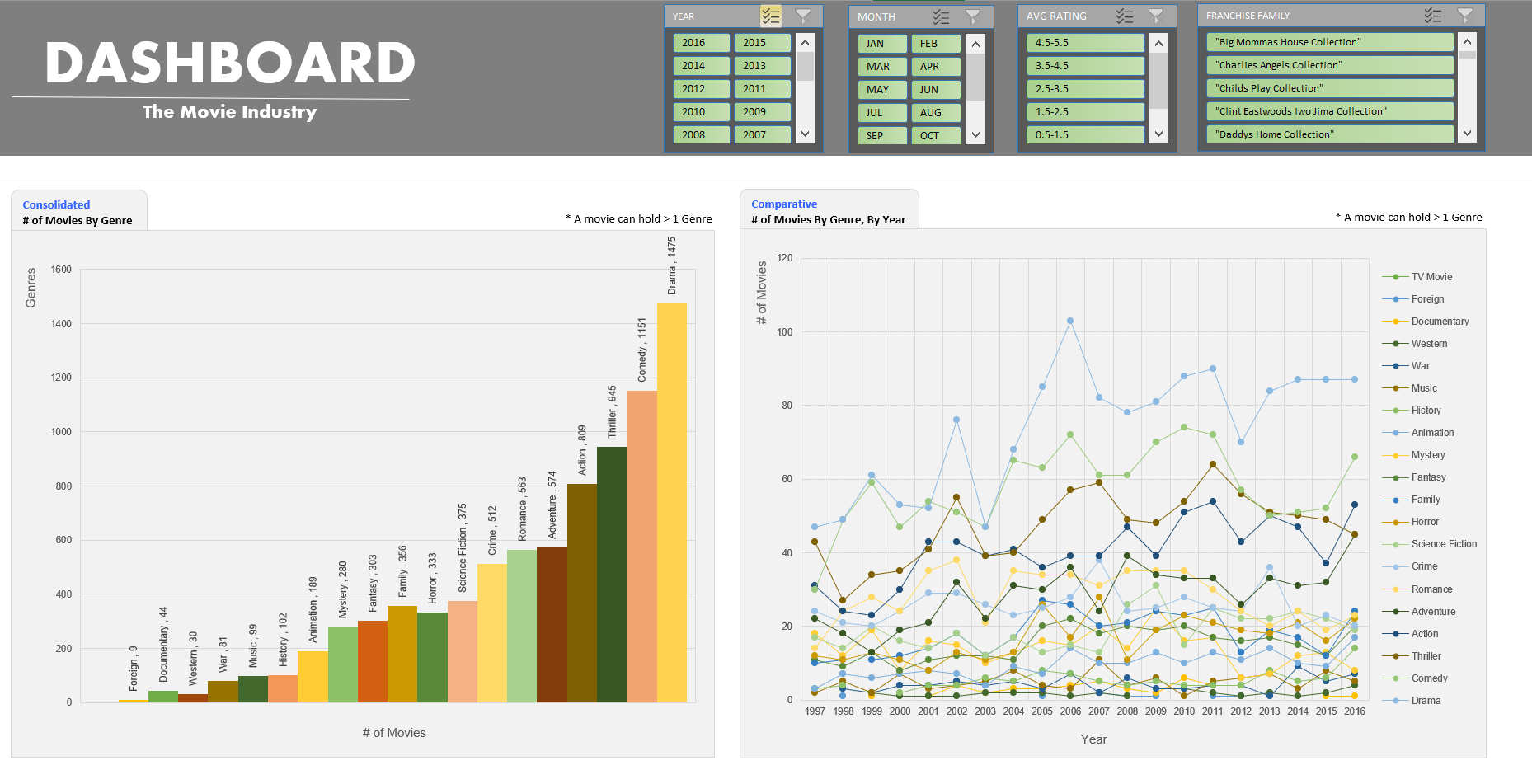 Takeaways:
Most released genre is Drama, followed by Comedy, then Thriller, followed by Action
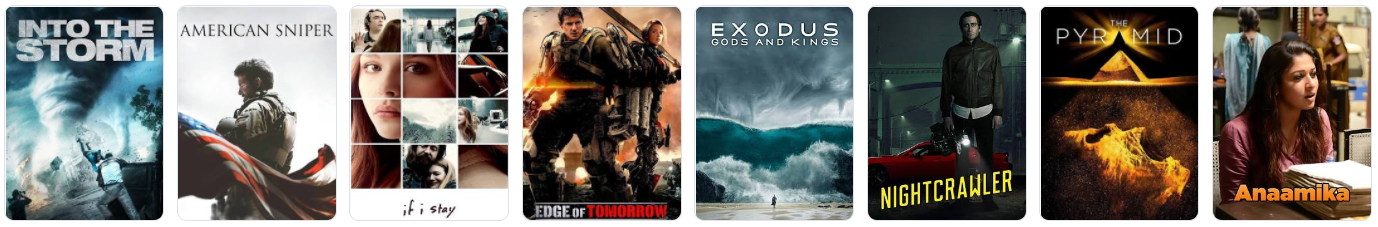 DASHBOARD TAKEAWAYS
The Movie Industry | An Overview
Takeaways:
Movies which bring in the most revenue are mostly Blockbusters

Most expensive to produce movies are mostly Blockbusters

Movies with the highest ROI seem to be Horror/Thriller films (e.g. Saw, Insidious, The Devil Inside, etc.)AND Comedy (e.g. Super Size Me, Keeping Mum, The Full Monty, etc.)

Paranormal Activity & The Blair Witch being outliers with massive ROIs!
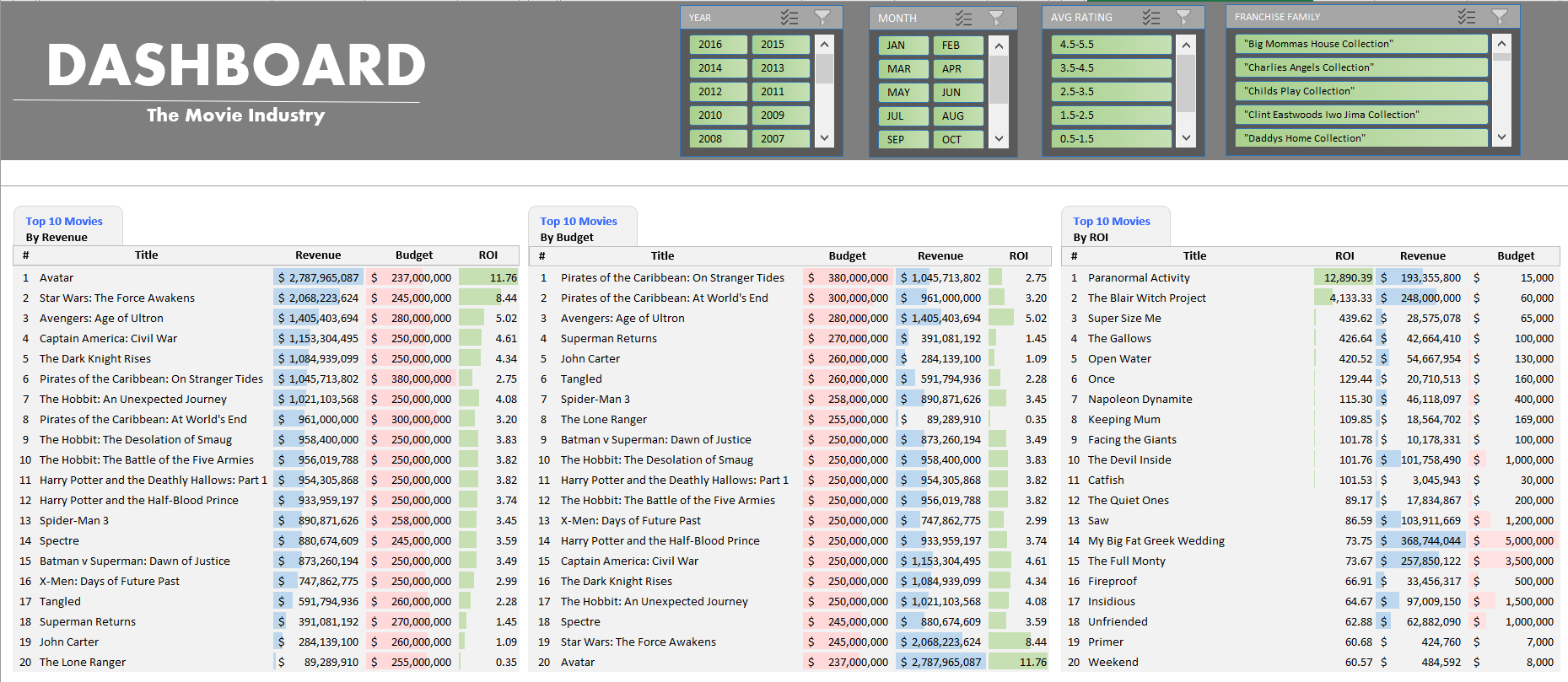 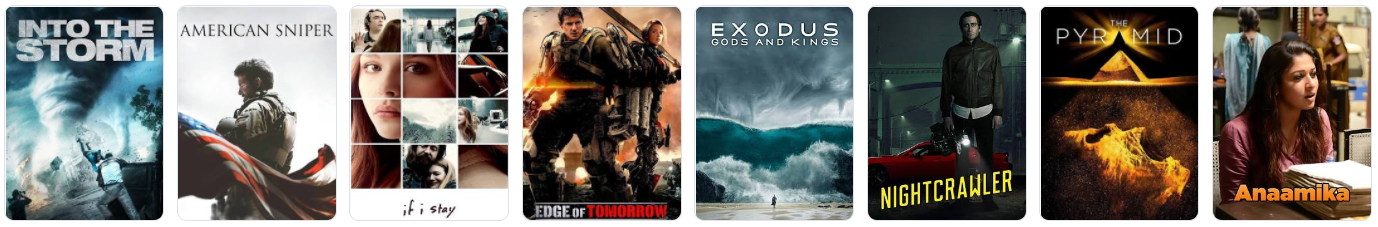 DASHBOARD TAKEAWAYS
The Movie Industry | An Overview
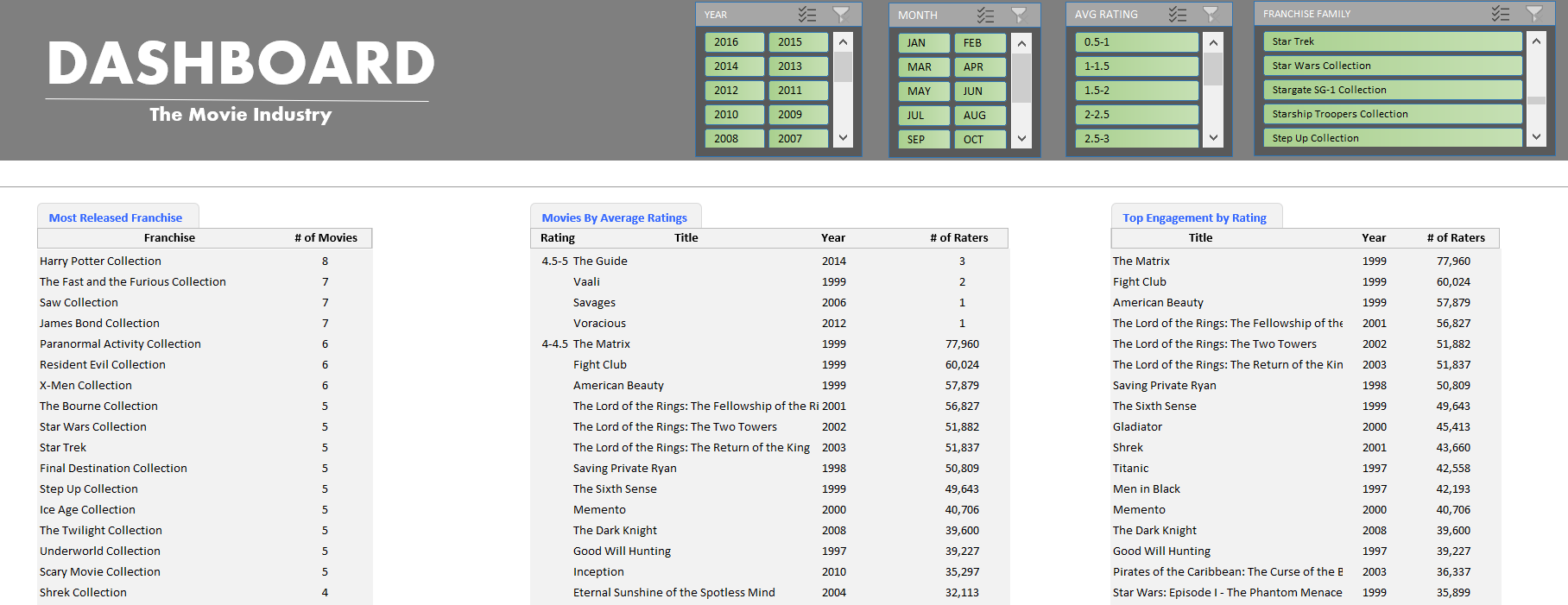 Takeaways:
Most released franchise movie is the collection of, Harry Potter, followed by The Fast & Furious, Saw, and James Bond with similar number of movie releases

Movies with highest engagement in terms of ratings is The Matrix, then Fight Club

The highest average rating of 4.5 – 5 is deemed to be not representative due to the extremely low number of raters
c
c
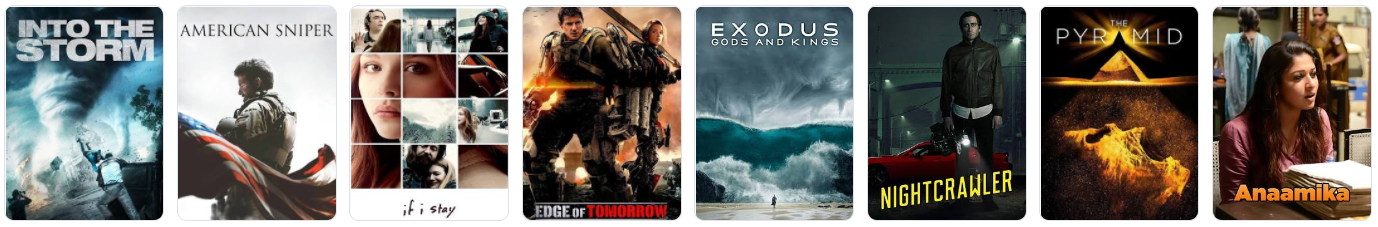 DASHBOARD TAKEAWAYS
The Movie Industry | An Overview
Dashboard Power !
Take for example, Star Wars Collection

Released in Year 1999, 2002, 2005, 2015, 2016

In Months of May and Dec

3 releases in May, 2 releases in Dec
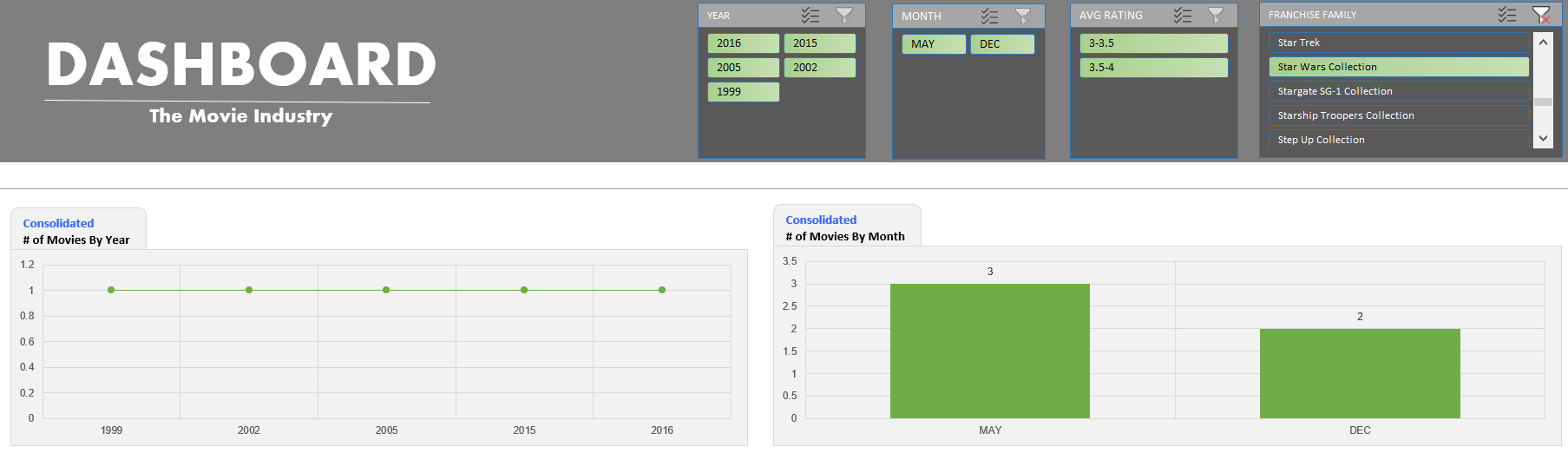 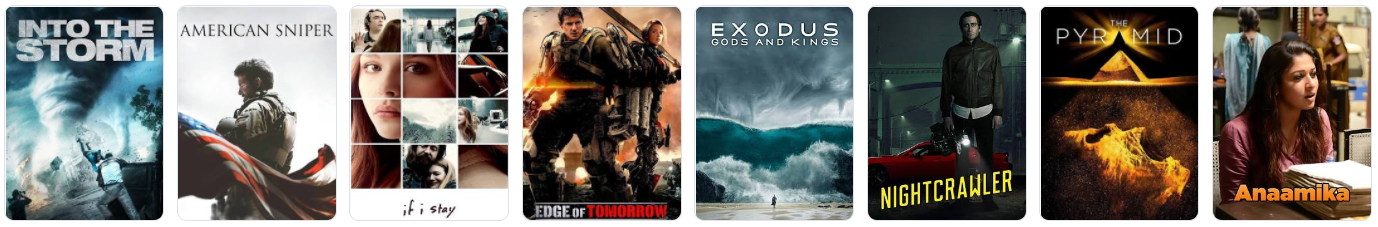 DASHBOARD TAKEAWAYS
The Movie Industry | An Overview
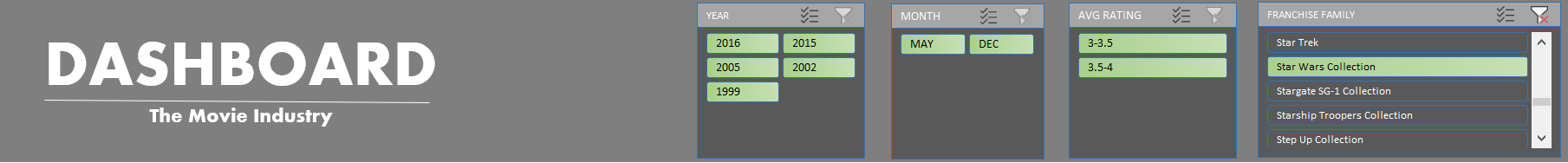 Dashboard Power !
Take for example, Star Wars Collection

Fall under the Genres of Action, Adventure, Science Fiction, Fantasy
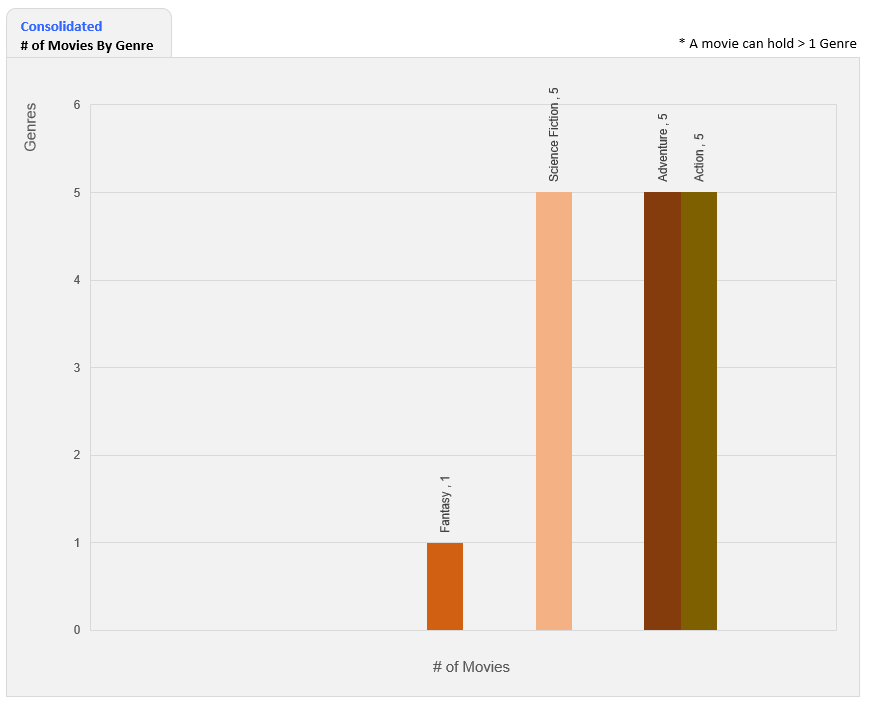 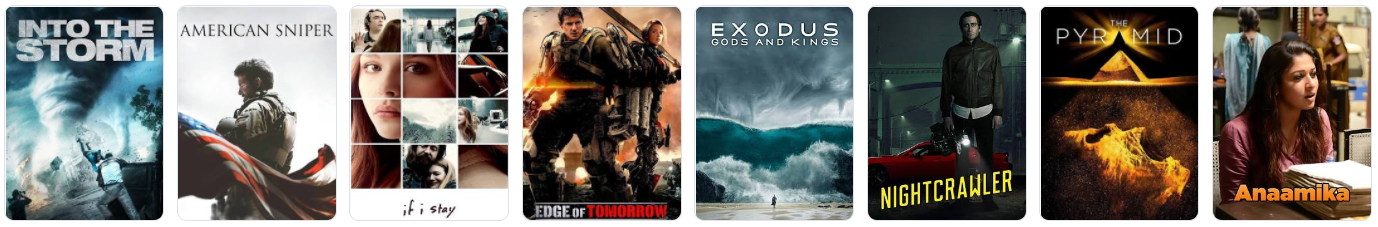 DASHBOARD TAKEAWAYS
The Movie Industry | An Overview
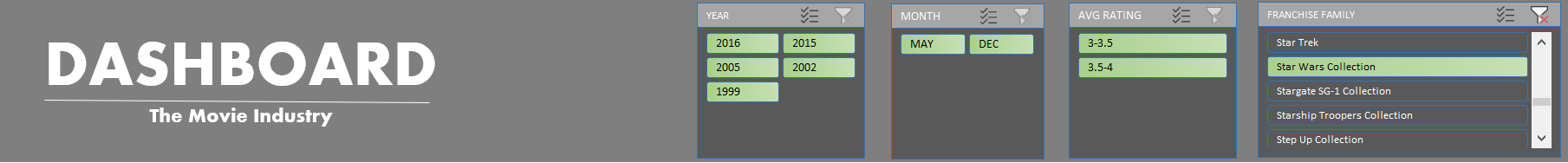 Dashboard Power !
Take for example, Star Wars Collection

Efficient view of:
Each movie’s Revenue, Budget, ROI

Which movie tops in terms of engagement by number of raters

Corresponding rating per movie with # of raters
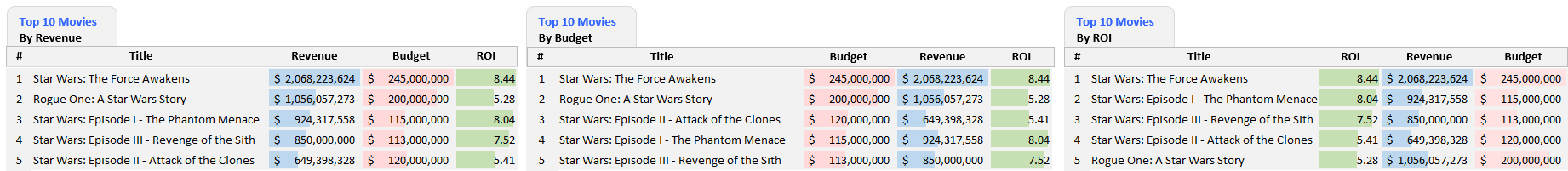 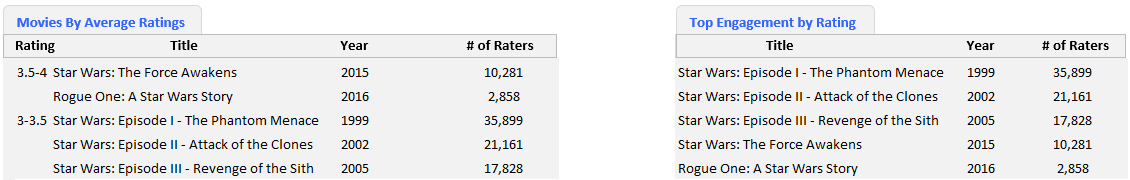 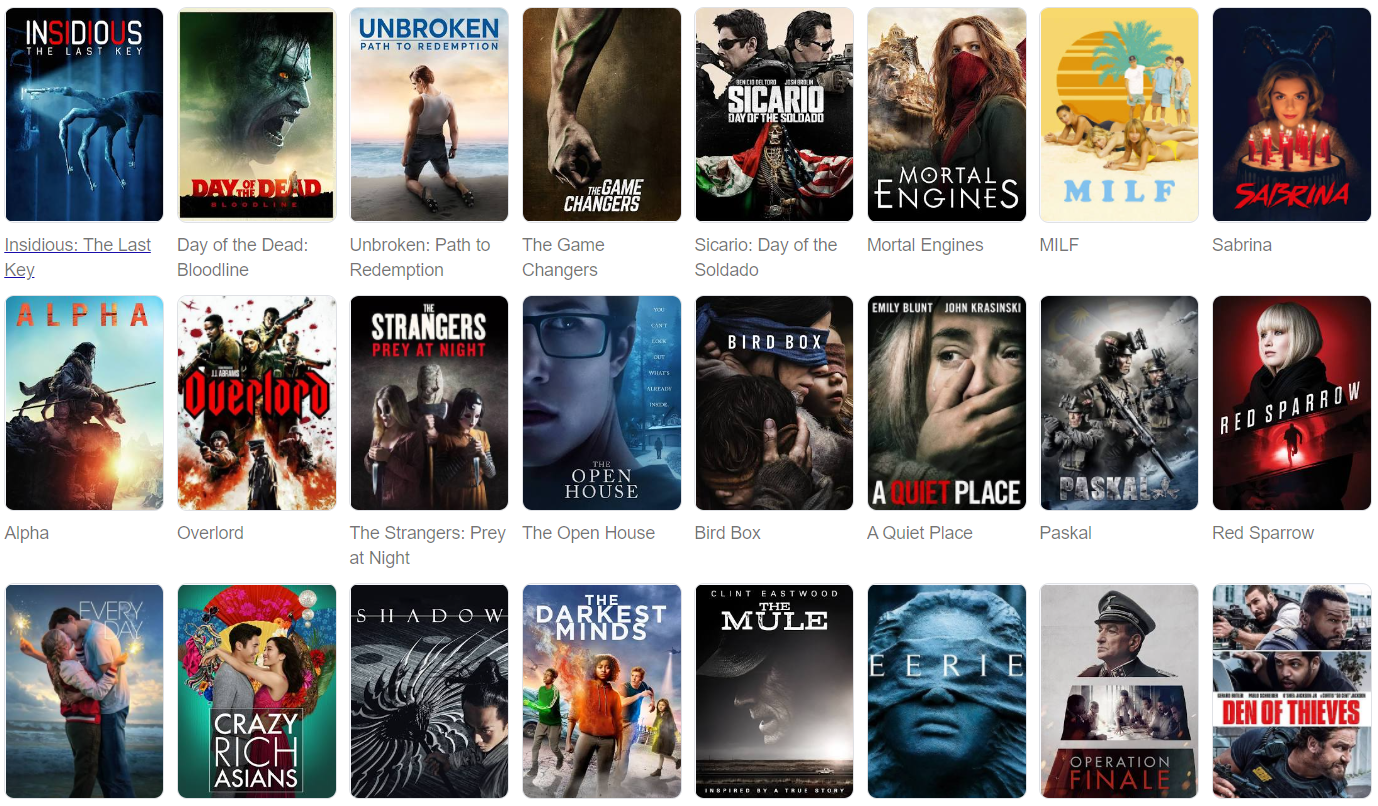 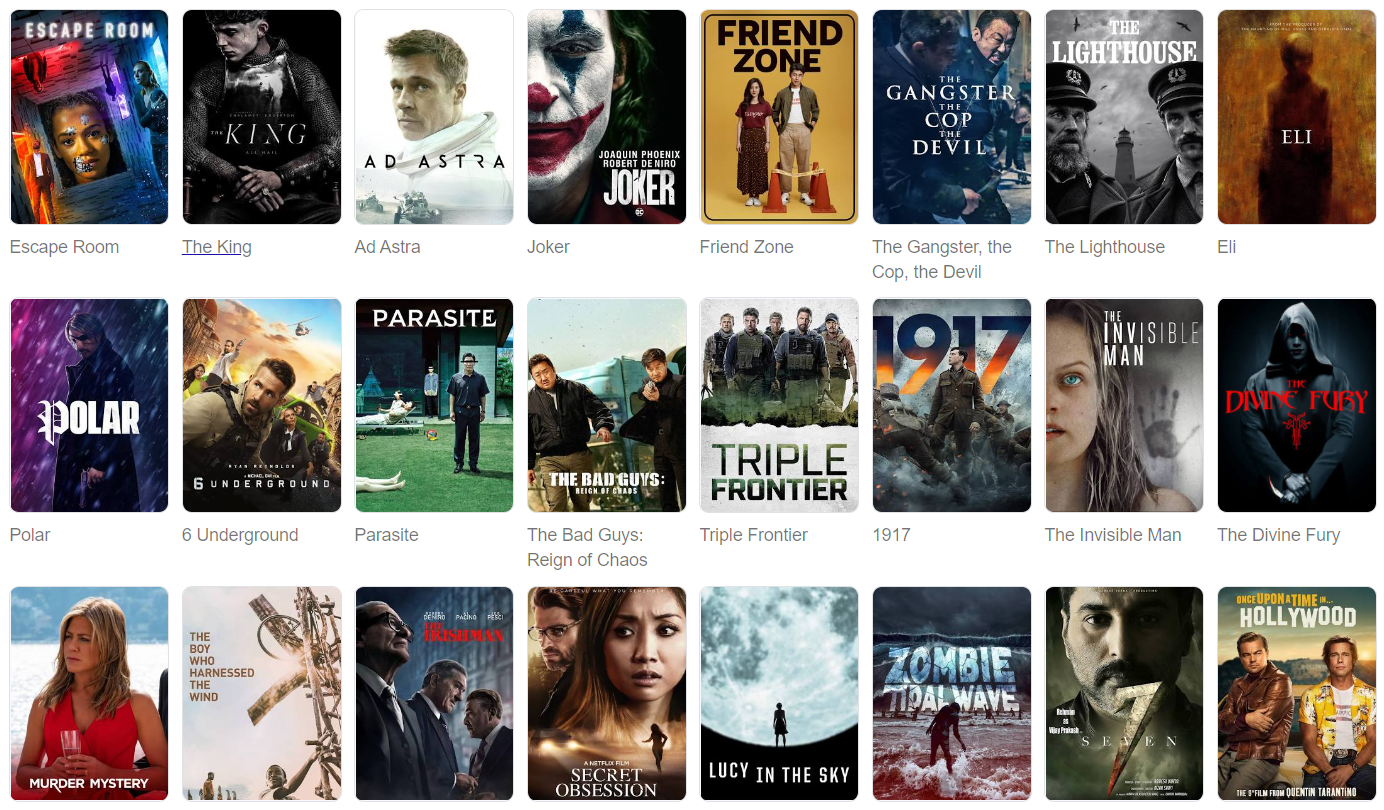 END
Thank You